ConsiderationsforAdaptation
AKA - Where We’re Going, What We Need
Casey Sclar, Ph.D.
Plant Health Care Leader - Longwood Gardens Inc.
Interim Executive Director – American Public Gardens Associationcsclar@longwoodgardens.org
csclar@publicgardens.org
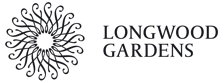 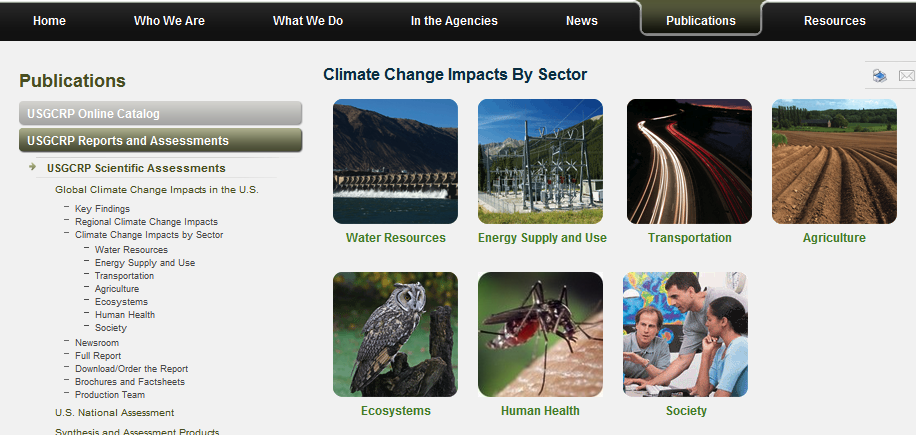 http://www.globalchange.gov/publications/reports/scientific-assessments/us-impacts/climate-change-impacts-by-sector
Public Gardens are cultural, conservation, economic, educational, recreational resources
What We Need…
“One Stop Shopping”
“Key Stories to Tell”
“Global, Yet Local”
What We Need…
“One Stop Shopping”
Web portal for plant sector
Consolidates diverse information
“Key Stories to Tell”
“Global, Yet Local”
Why…?
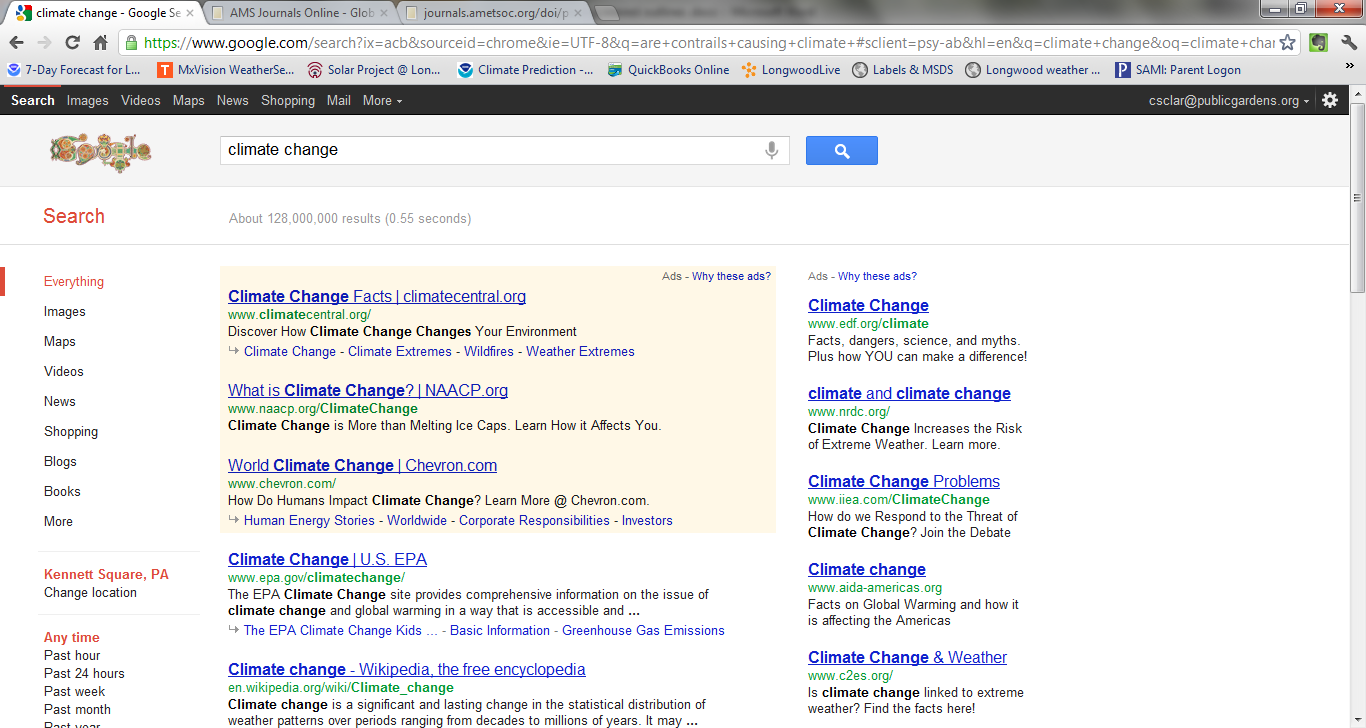 Only government sector here = EPA
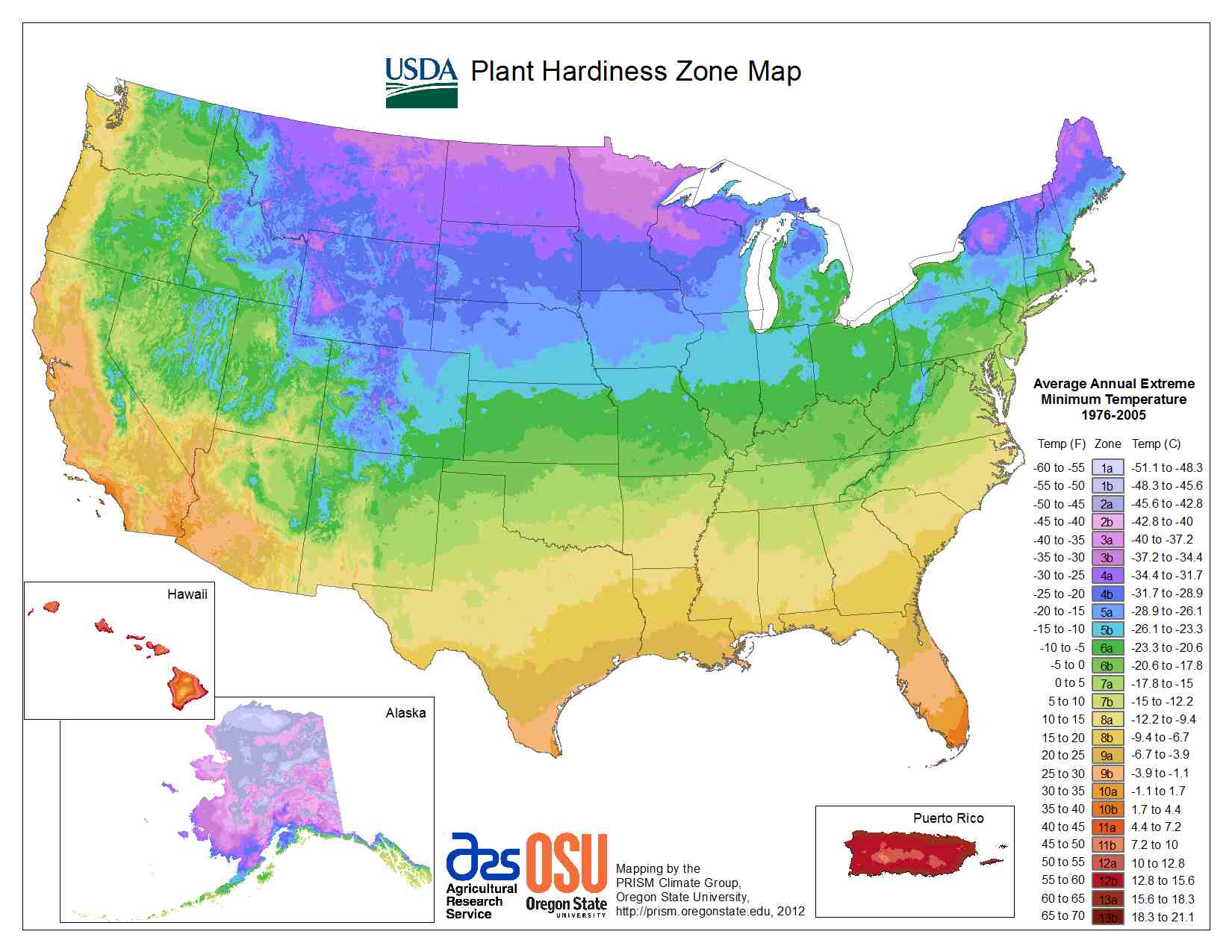 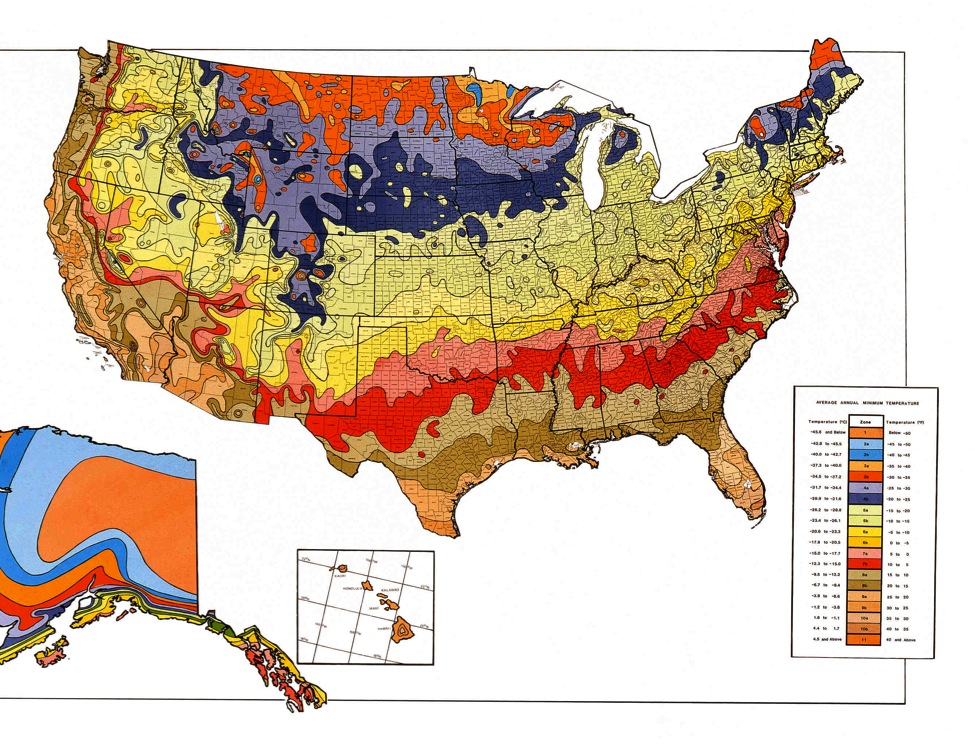 Climate change and phenology:

Phenological change as evidence of global warming.
Global warming and the distribution of species.
Changes in insect life cycles: physiological and evolutionary.
Phenological asynchrony and decoupling of species interactions.
Atmospheric CO2, plant quality, and herbivores.
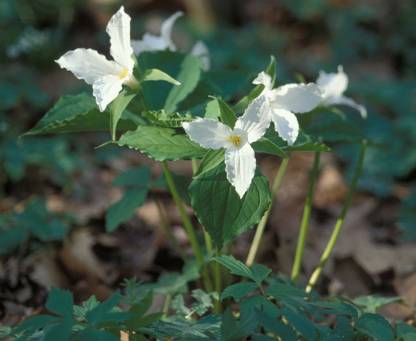 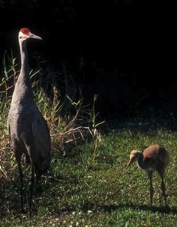 Phenology:  The study of recurring biological events.
Adapted from D. Herms 2012
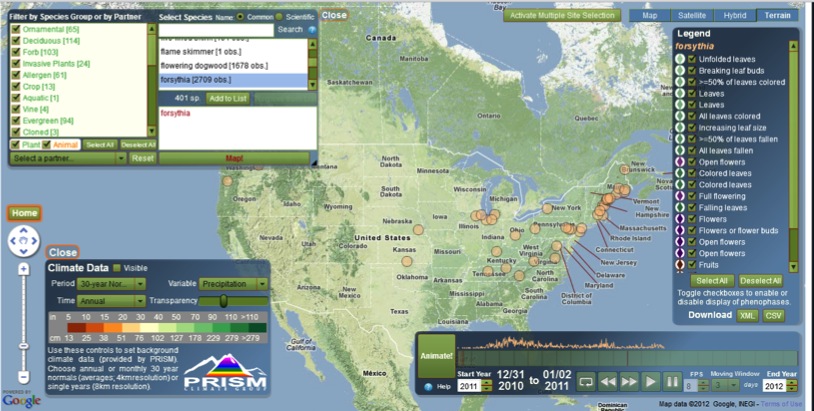 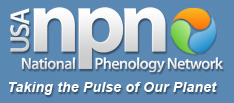 The USA National Phenology Network (USA-NPN) serves science and society by promoting broad understanding of plant and animal phenology and its relationshipwith environmental change.  The Network is a consortium of individuals and organizations that collect, share, and use phenology data, models, and related information.
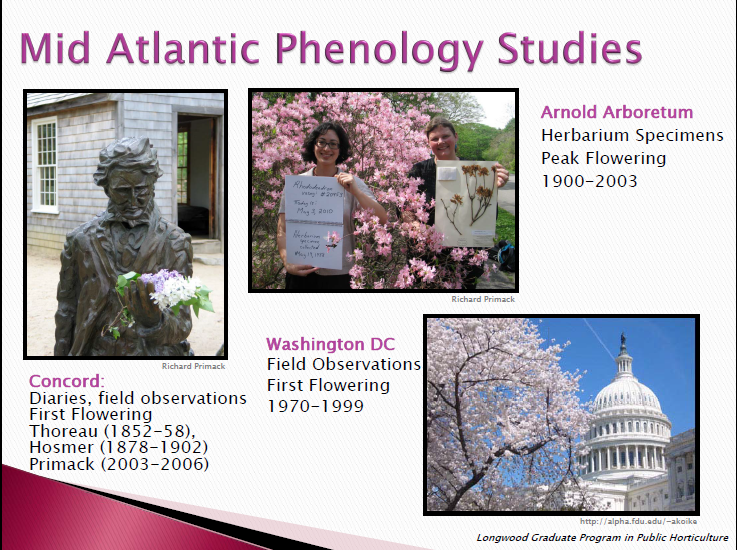 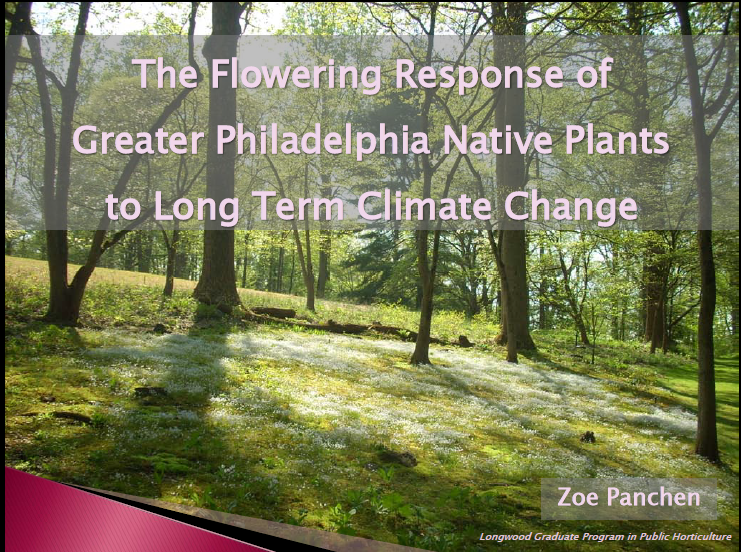 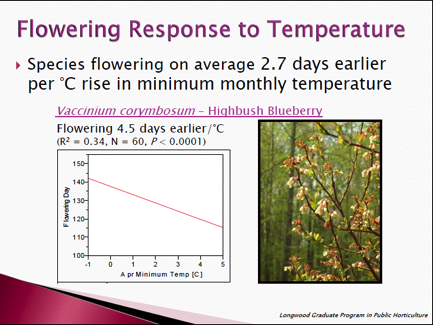 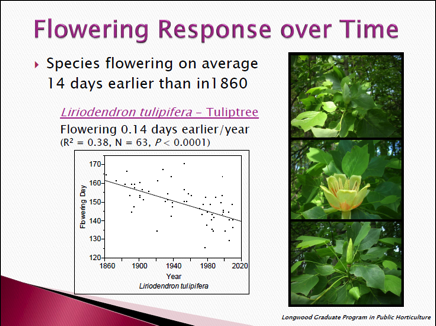 An analysis of 28 Greater Philadelphia species, native to Pennsylvania and Delaware Piedmont, and 2539 flowering records from 1840 to 2010 indicated that plants are responding to rising minimum monthly temperatures. On average, these species are flowering 16 days earlier over this 170 year period and 2.7 days earlier per °C rise in monthly minimum temperature.
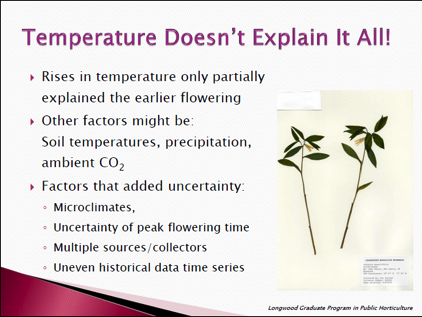 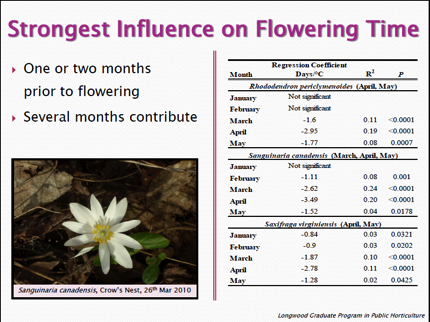 The one-two month period prior to flowering has the greatest contribution to flowering time reduction

Observations in Panchen’s study can only be partially explained by rising temperatures, other factors may also be at play…
The flowering sequence of plants can be used as a biological calendar to track degree-days and schedule pest management appointments.
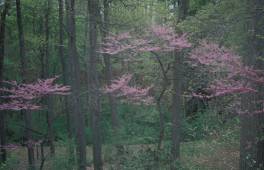 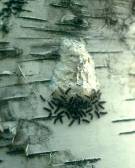 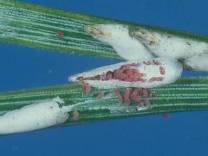 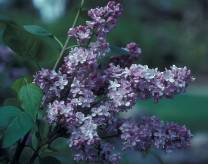 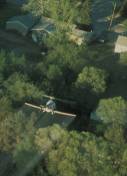 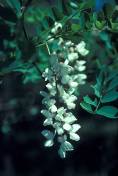 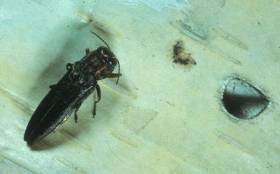 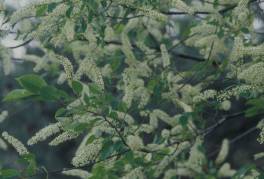 S. Gage, Michigan State Univ.
D.G. Nielsen, Ohio State Univ.
Phenological Sequence for Secrest Arboretum

 Species			  Event		        Degree-Days

Red Maple		first bloom		 45
Eastern Tent Caterpillar	egg hatch		 92
Eastern Redbud		first bloom		197
Gypsy Moth		egg hatch		203
Snowdrift Crabapple	first bloom		214
Birch Leafminer		adult emergence		231
Common Lilac		first bloom		238
Pine Needle Scale	egg hatch		301
Vanhoutte Spirea		first bloom		309
Lilac Borer		adult emergence		336
Black Cherry		first bloom		376
Euonymus Scale		egg hatch		463
Black Locust		first bloom		503
Bronze Birch Borer	adult emergence		519
Mountain-laurel		first bloom		565
Juniper Scale		egg hatch		579
Littleleaf Linden		first bloom		878
Japanese Beetle		adult emergence		966
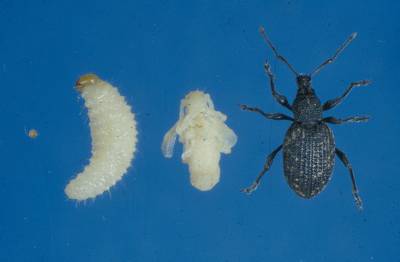 D.G. Nielsen, Ohio State University
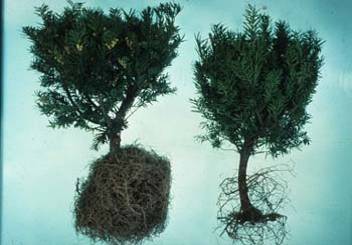 D.G. Nielsen, Ohio State University
Black vine weevil now emerging 2-3 weeks earlier than in 1970
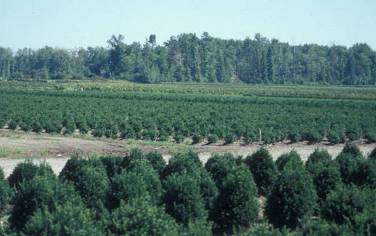 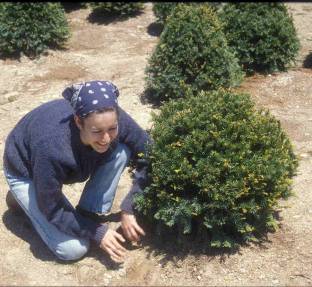 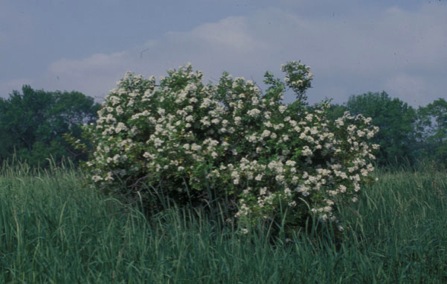 Gina Penny
Multiflora rose, Rosa multiflora
Key premise:  phenological sequence remains constant from year-to-year.
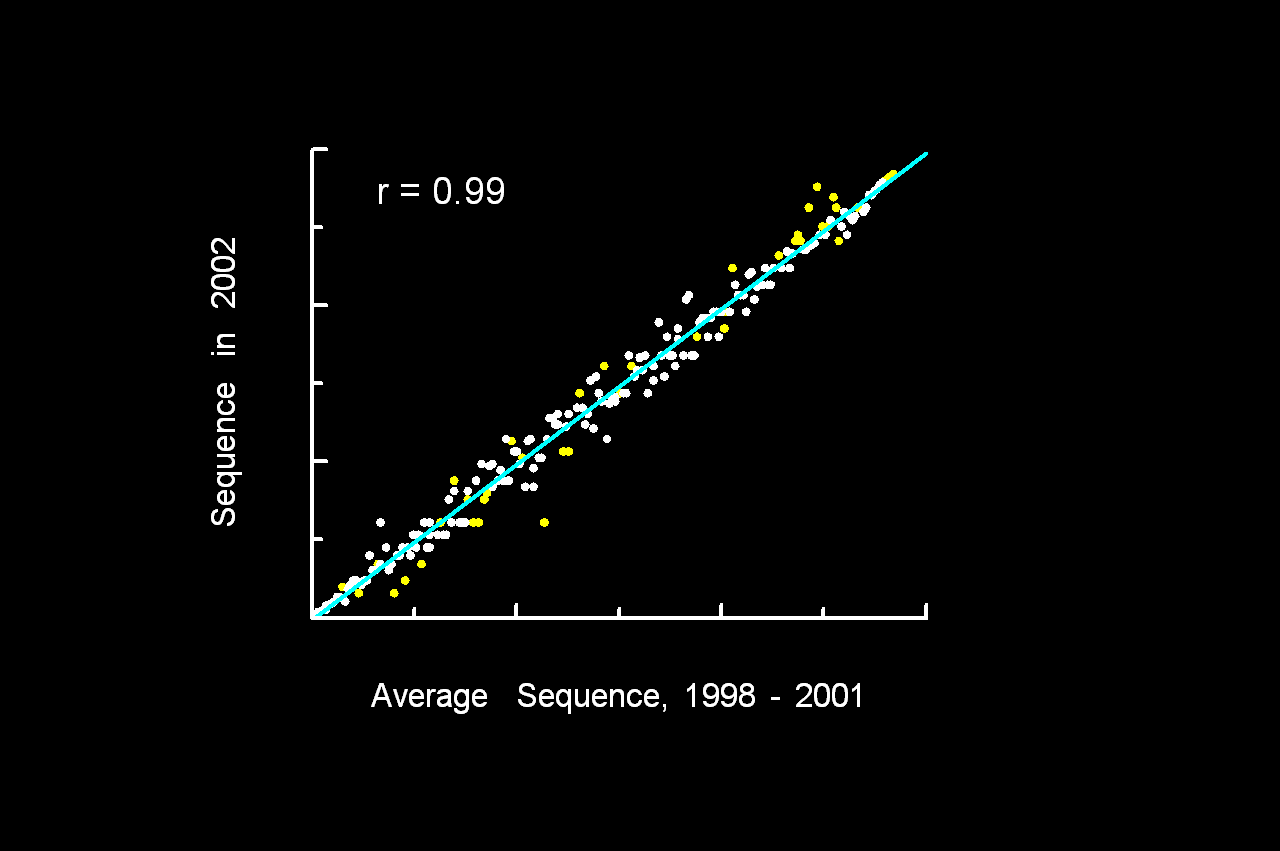 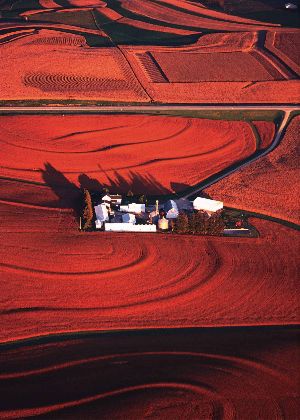 Implications of Climate Change for Agricultural Pest ManagementOARDC SEEDS Interdisciplinary Project
Robin A. J. Taylor                                    John Cardina Department of Entomology                        Department of Horticulture & Crop Science      Daniel A. Herms                                       Richard H. MooreDepartment of Entomology                        Human and Community Resource Development
Synthesis: Diversity, Distribution, and
Abundance
Global warming and elevated CO2 can have
interacting effects on development rates, host 
quality, and nutritional ecology to alter:

phenology and voltinism patterns
species distributions
population dynamics
ecological interactions
community composition
evolutionary trajectories
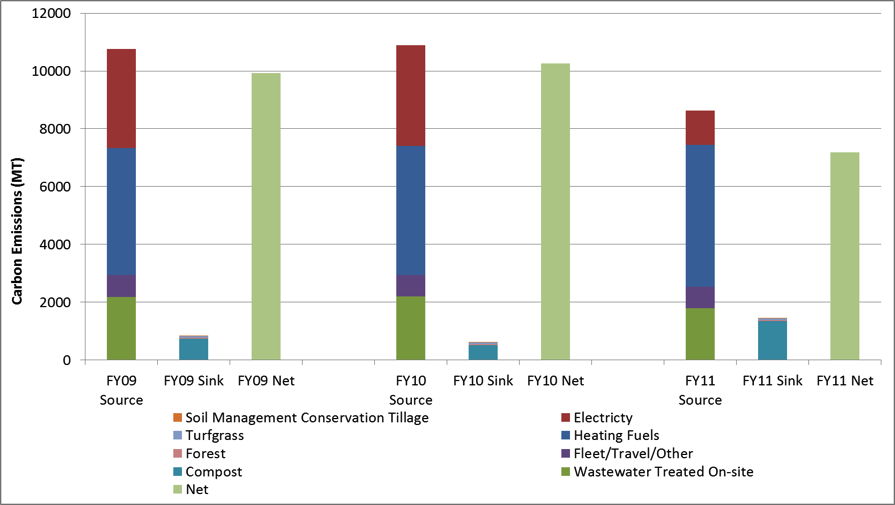 Longwood’s Ecofootprint: FY2009 –FY2011
A Sustainability Index for Public Gardens
What is it?
A set of criteria and metrics to evaluate sustainability performance
Enables participants to measure and benchmark their own sustainability performance. 
Facilitates marketing claims about sustainability performance backed by data. 
Commonly includes tiered performance levels that reflect a range of acceptable practices and promote continual improvement.
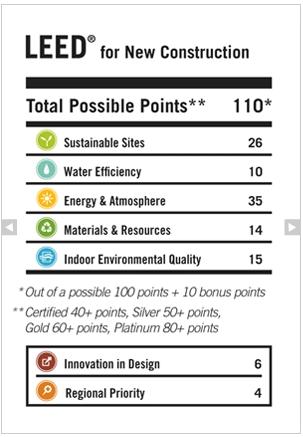 4/9/12
20
Focus on the issues that matter most…
Life Cycle Stages
Life Cycle “Hot Spots” – the issues that contribute the greatest impact, or have the greatest potential for improvement
High Priority
Medium Priority
Low Priority
Example only – not representative of all public gardens.
4/9/12
21
[Speaker Notes: High priority areas would be given a greater weighting in the Index than the low priority areas. 
The Longwood Gardens eco-footprint focused on Scope 1 (i.e. direct) and Scope 2 (i.e. impacts from energy sources). Impacts from raw materials (i.e. Scope 3) were not included in the analysis.]
…to provide a platform for governance
The term “sustainability” is widely used and variably defined, but current convention generally defines sustainable business practices as having a “triple bottom line” to measure success based on three pillars:    
people (social performance);
planet (environmental performance); and 
financial viability (economic performance).
Public Garden Sustainability Index
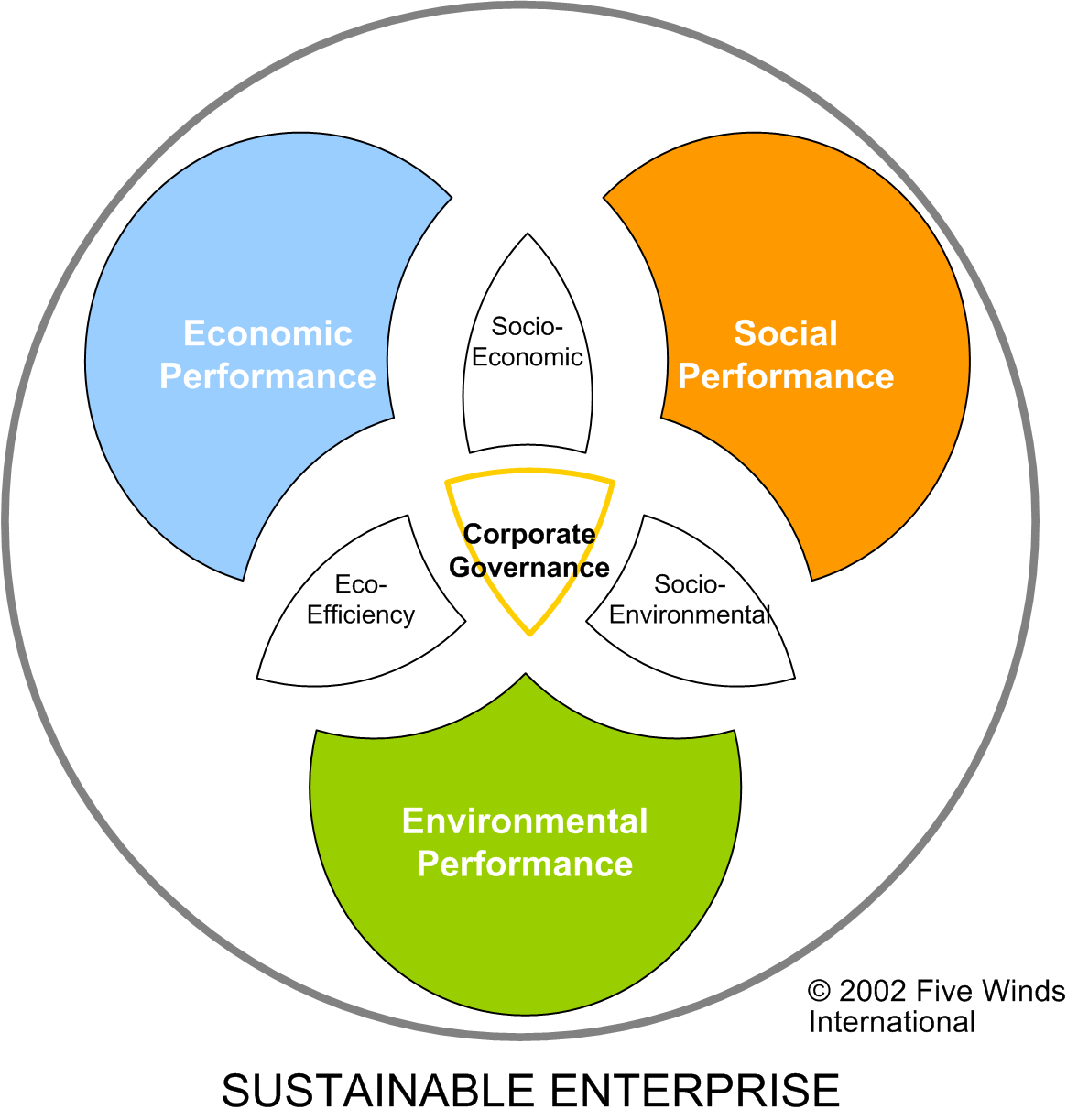 4/9/12
22
[Speaker Notes: An accepted definition of sustainable development is “meeting the needs of today without compromising the needs of future generations.” Another common definition is  the notion of the 3-legged stool: “achieving economic growth, environmental protection and social progress at the same time”.]
What We Need…
“One Stop Shopping”
“Key Stories to Tell”
Must be a select few only
“You pick ‘em, we’ll tell them…”
“Global, Yet Local”
CLEO Project
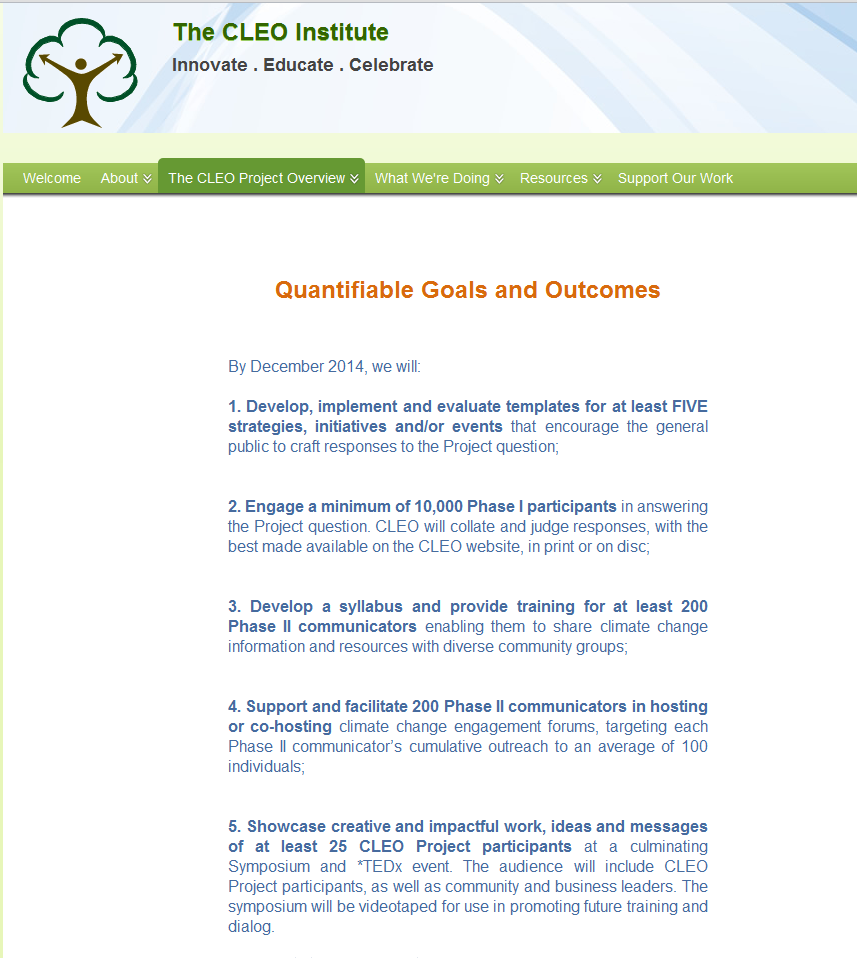 Created by founderof Fairchild Challenge
Use the public totell the story to the public
Active learning
“Pay KnowledgeRegarding CC Forward”
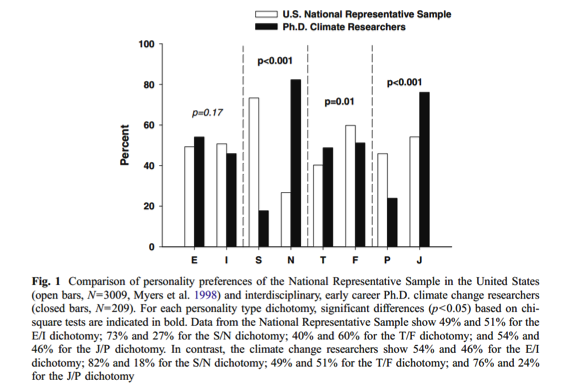 Our results demonstrate that the dominant personality types for Ph.D. climate change
researchers are fundamentally different from those found in the U.S. population. This
suggests that there is a strong potential for inherent challenges in communication between
these two groups. As the climate change community continues to move forward with
effective communication and education, it is important to keep in mind that it isn’t just
“what we say” but, “how we say it”.
Weiler, C., Keller, J. & C. Olex. 2011. Personality type differences between Ph.D. climate researchers and the general public: implications
for effective communication. Climatic Change. DOI 10.1007/s10584-011-0205-7. http://disccrs.org/files/WeilerEtAl_2011_ClimaticChange_MBTI.pdf
American Climate & Environmental Values SurveyecoAmerica, 2011
VALS methodology used:
http://strategicbusinessinsights.com/vals/
[Speaker Notes: ecoAmerica’s 2011 research builds upon the findings from 2008

VALS methodology used.  Learn more, take online test: http://strategicbusinessinsights.com/vals/]
ACEVS Summary Findings (2011)
Two types of environmental morality offer opportunity.
Climate solutions need to be more “masculine” to garner support.
We’re not ready to abandon the American Dream.
Significant support exists among “green” Americans for nuclear power.
Weather & climate connections are emerging, but unevenly.
Americans are calling for common sense.
Growing fatalism & economic woes impact green motivations and action.
Resentment and excuses about eco-climate issues are growing.
Conflicting loyalties, dissonance and confusion are strong factors.
[Speaker Notes: There are nine the top findings.  
Three are most relevant to gardens. 
A summary of all 9 are in the report.]
1.  Two Types of Morality Emerging
IMPLICATIONS
Altruistic morality lumps birds, nature, oceans in an “idealized bubble.” Appeals to correcting violations of nature and “the right thing to do” may work better than pragmatic concerns (e.g. jobs) among the more educated / wealthy.
Americans who live “closer to the economy”  are more concerned about chemicals in nature, nuclear power and environmental disasters.  Comparisons of disasters to people (e.g oil spills) can be effective calls to action.
FINDING
Two types of morality show promise for engaging Americans. 
“Altruistic” morality appeals strongly to high-resource Americans – grounded in “the right thing to do.”
“Mirror” morality is emerging among physical (vs. knowledge) workers grounded in “fear” of harm or loss.
[Speaker Notes: Two types of morality are emerging in 2011.  

The first is Altruistic morality, which appeals to, and drives the high resource Americans to support environmental and climate initiatives. 

The second type is what we are calling “Mirror” morality.  This morality appeals to the Americans who live close to the land and work with their hands.  It  motivates action on eco-climate issues because it stems from these folks seeing changes and disasters close-by, and making the connection that they could be personally affected. 

These two types of morality are very different from each other.  Altruistic morality is grounded in “the right thing to do”, mirror morality, in fear of harm or loss.

So what does this mean for us in our collective work?

For Altruistic morality, because these high resource Americans lump all our issues into an “idealized bubble”, we need to appeal to them to help us correct violations of nature because IT IS THE RIGHT THING TO DO.  They get the pragmatic concerns, like jobs and saving money, but they are more emotionally motivated by, and therefore more likely to engage with us, if we focus on the altruistic morality of their participating in our solutions.

For the Americans who live closer to the economy and land, showing them how disasters have affected real people like them, in communities like theirs, can be effective in motivating their action.  They are particularly concerned about the dangers of chemicals, nuclear, disasters, and are motivated to prevent or avoid them.]
3.  Not Ready to Abandon the American Dream
IMPLICATIONS
Messages like “The Story of Stuff” do not resonate with middle-class, knowledge workers seeking to get ahead
Don’t emphasize changes and new.  They also are afraid of change and don’t want rules changed or goal posts moved.
Need extrinsic motivation: emphasize rewards for good and avoiding bad
They are followers.  Need to show success and being part of the group
FINDING
Upwardly mobile, status-seeking Americans strongly reject messages of sacrifice or doing with “less”
These ‘keep up with the Jones” types represent the core of American consumers – advertiser targets
They work hard and seek better homes, cars, education and “things.”
They have “earned” the right not to be denied what others have
[Speaker Notes: Many Americans are taught from an early age that if they get a good education, a good job, work hard, and take care of their family, then they deserve to have a better car, a bigger house, and whatever material possession they can afford.

They do not respond to messages of sacrifice.
They ACTIVELY resist them, and are, in fact, resentful of these requests AND of us who are making them.

This group is 14% of the American population and it is important to note that many other groups of Americans look to them as the ”ideal”, taking cues from them on how to behave.  

So what can we do with this finding?
We can first remove sacrifice from our messages and offerings to this group.

We can also refrain from talking about change as a solution.  This group does not like change. In fact, they are working toward a strict set of rules called the American Dream, and they don’t want anyone moving their goalposts.   

One way we CAN potentially use change is to show how climate will impact the lifestyle they have worked so hard to achieve.  We need to be careful about this, however, because this group has a very shallow tolerance for negative information.  Use the word FACTS, not science.

This group needs extrinsic motivation for taking action, so we need to provide them tangible rewards  for participating in our solutions.  

They take clues from their social groups and media for how to behave, so we need to make our solutions part of the “norm” in their lives. They are particularly influenced by peer pressure and don’t want to seem “weird” – They actually want to appear “smart”

So programs such as neighborhood solar, discounts for energy efficient appliances and gadgets, and seeing their favorite celebrities such as Martha Stewart or Rachel Ray practice green behaviors are promising directions.]
6.  A Call for Common Sense
IMPLICATIONS
Lack of common sense is perhaps the biggest de-motivator and excuse on eco-climate issues for most Americans.
We need to make eco-common sense real and a big part of our message.
Uncompromising, purist eco-climate positions especially with huge trade offs will lose both battles and the war.
Just repeating ‘science’ or normal green arguments with different messengers will not work with them
FINDING
Americans quickly self-identify as “green” or not.
Those that are not ‘green’ see expensive gas; NIMBY wind and solar; sacrifice; and ‘endangered species’ arguments as irrational.
People who reject “green” consider “close to nature” a waste of time.
Common sense transcends ‘tribes’
[Speaker Notes: As a movement we have done a really great job identifying what it means to be “green”.

Americans are now quickly self-identifying  as “green” or not.

Those Americans who are not “green” think we have no common sense.  They see us advocating for wind power, but “not in our own backyard”.  They see us advocating for sacrifice while flying around in personal jets.  And, they see us advocating for $5 per gallon gas while they are struggling to keep their jobs, put food on the table, and save their houses from foreclosure.  

The powerful thing about us incorporating common sense into our movement is that common sense transcends tribal values.  When presented with common sense approaches and solutions, Americans will engage.  Why wouldn’t they?  If it makes common sense, then the answer is obvious. 

We then need to make common sense a core component of our identity, our programs, our SOLUTIONS, and our message.  

This also means we need to refrain from uncompromising and argumentative positions on climate and the environment, from arguing in public and with each other, acting in an elitist manner, or just repeating the “science” or our traditional green arguments.]
What We Need…
“One Stop Shopping”
“Key Stories to Tell”
“Global, Yet Local”
Need to provide regional coverage
Tie into larger picture
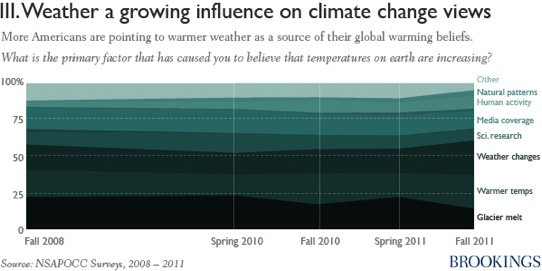 While compiled and forecast weather data needs to be available to promote the mental links between it and climateClimate change is a regional phenomenon with global implications.

It is best thought of as a “global, yet local” issue. Products should make local connections to global environmental factors
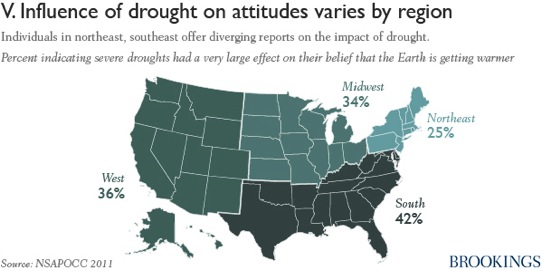 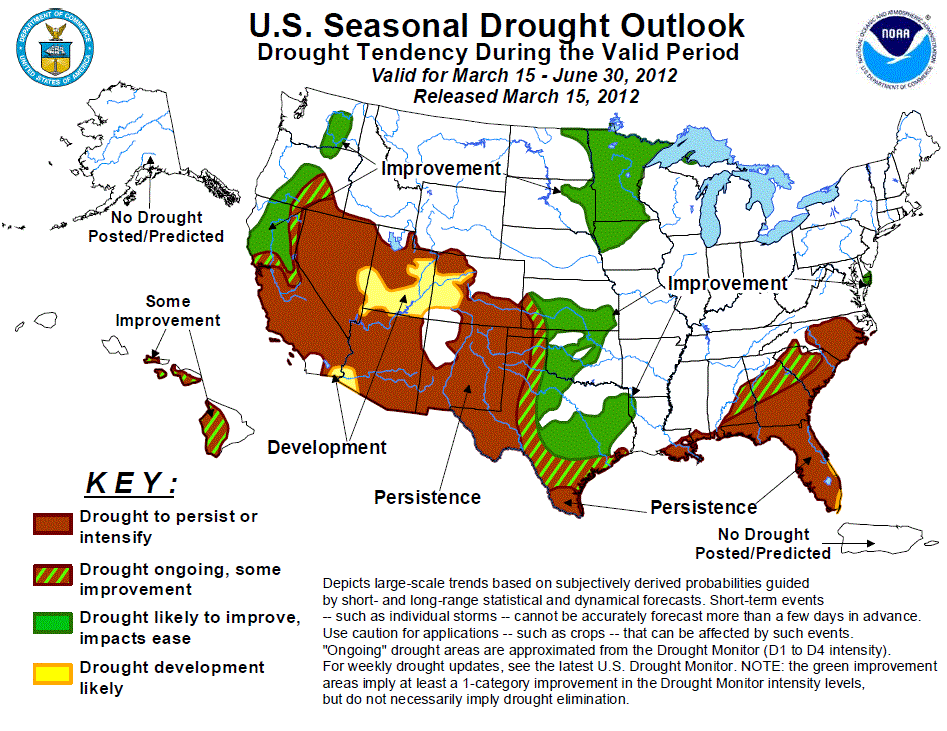 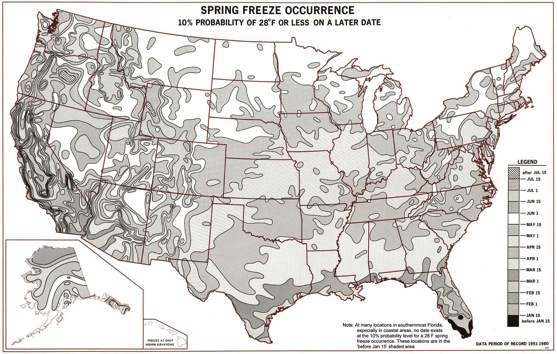 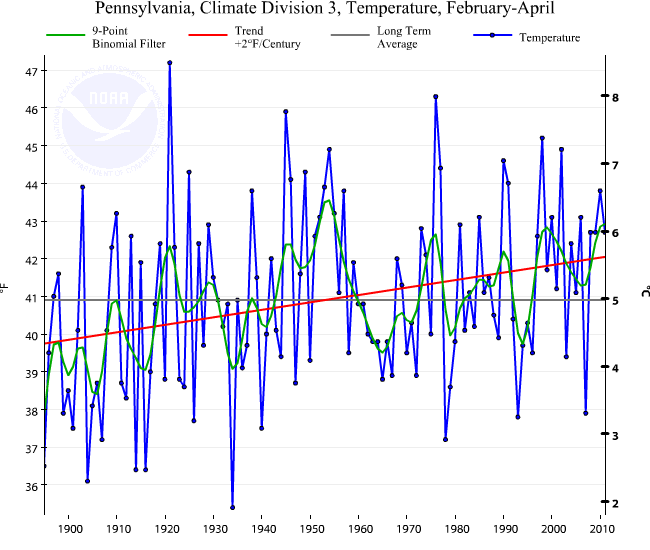 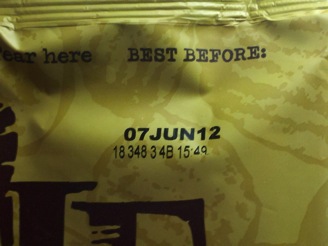 Products need to be regional adapted in nature. Must address common questions of Gardens Staff and Visitors
When to plant/put out frost tender species?
How much longer is the “new” growing season”?
Plant Community Effects
The temperate deciduous forest shifts to more northern locations  and is replaced by either the southeast mixed forest or savannas under scenarios except for the mildest one.

Bachelet et al.  2011
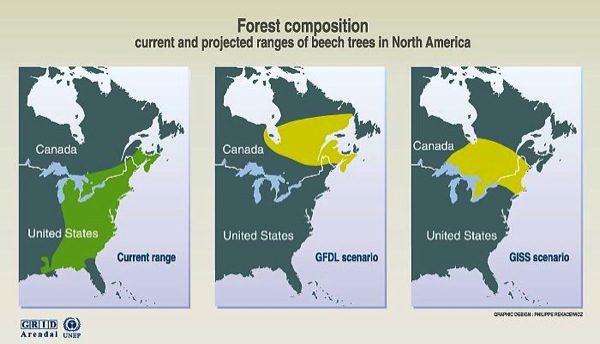 EPA
Slide Adapted from B. Byers - 2011
Plant Community Effects
Southeast mixed forest are replaced mostly by savannas under three scenarios: the UKMO scenario and CGCM1, which project the largest increases in temperature (both above 5°C), and the GFDL scenario. Southeast mixed forest are even replaced partially by grasslands under the two warmer scenarios.

Bachelet et al.  2011
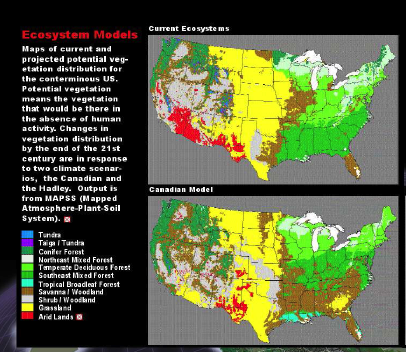 Slide Adapted from B. Byers - 2011
Plant Community Effects
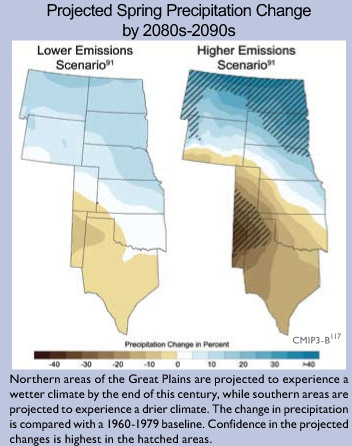 … Both models simulate decreases in biomass or LAI (leaf area index) in the Great Plains states (Colorado, New Mexico, Texas, Oklahoma, Kansas). 
Bachelet et al.  2011
Slide Adapted from B. Byers - 2011
Plant Community Effects
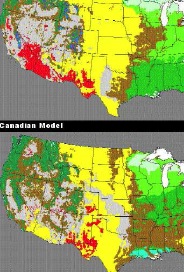 … Models also agree on the contraction of the Southwest arid land area associated with large increases in biomass in several southwestern states (California, Nevada, and Arizona), due to the predicted increases in precipitation (and CO2-induced water-use efficiency) accompanying the rise in temperature.

Bachelet et al.  2011
Slide Adapted from B. Byers - 2011
Plant Community Effects
Closer To Home
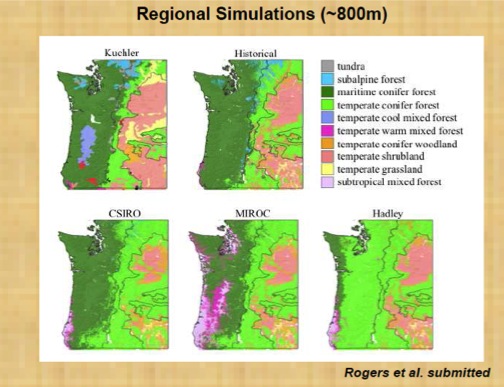 Western coniferous forests under warmer climates is less clear.  (Vegetation model projects)  large expansion of the coniferous forests across the western states, even though it simulates a decrease in C (carbon) density over the area of their current distribution.
 
Bachelet et al.  2011
Slide Adapted from B. Byers - 2011
Climate Model Predictions
Landscape Trees
Trees we are planting now will face a dramatically changed climate within their lifetime
Advance planting of southern trees?
Select for adaptability
Tree breeding, selection, and introduction
Cooperative evaluation
Management & Conservation Issues
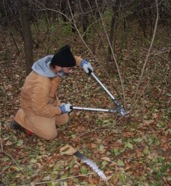 Restoration vs. prospective management
Ecological functions over composition
Nativity
Genetic seed sources
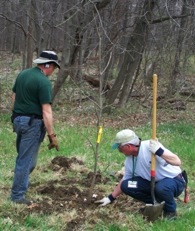 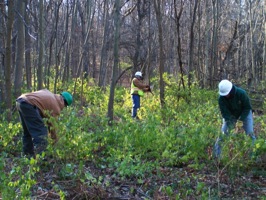 Assisted migration
“Gardening in the wild”
Philosophical, ethical, and scientific issues
Managing long-lived trees for an uncertain future
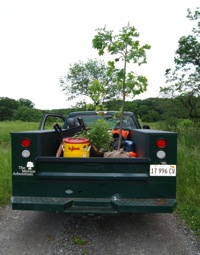 Modern Tree Migration Even Slower
Human development and landscape fragmentation
Outlier populations extirpated
Migration barrier speed bumps may slow trees to 10 km/century
Trees likely to move too slowly to keep pace with climate change
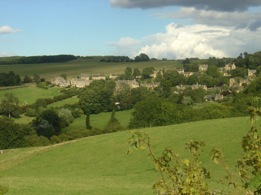 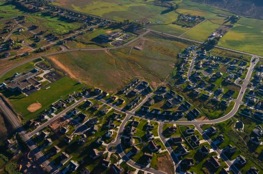 Long-Term Modeling
Louis Iverson - USFS
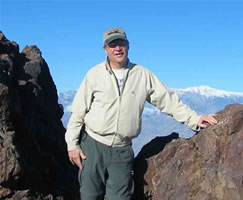 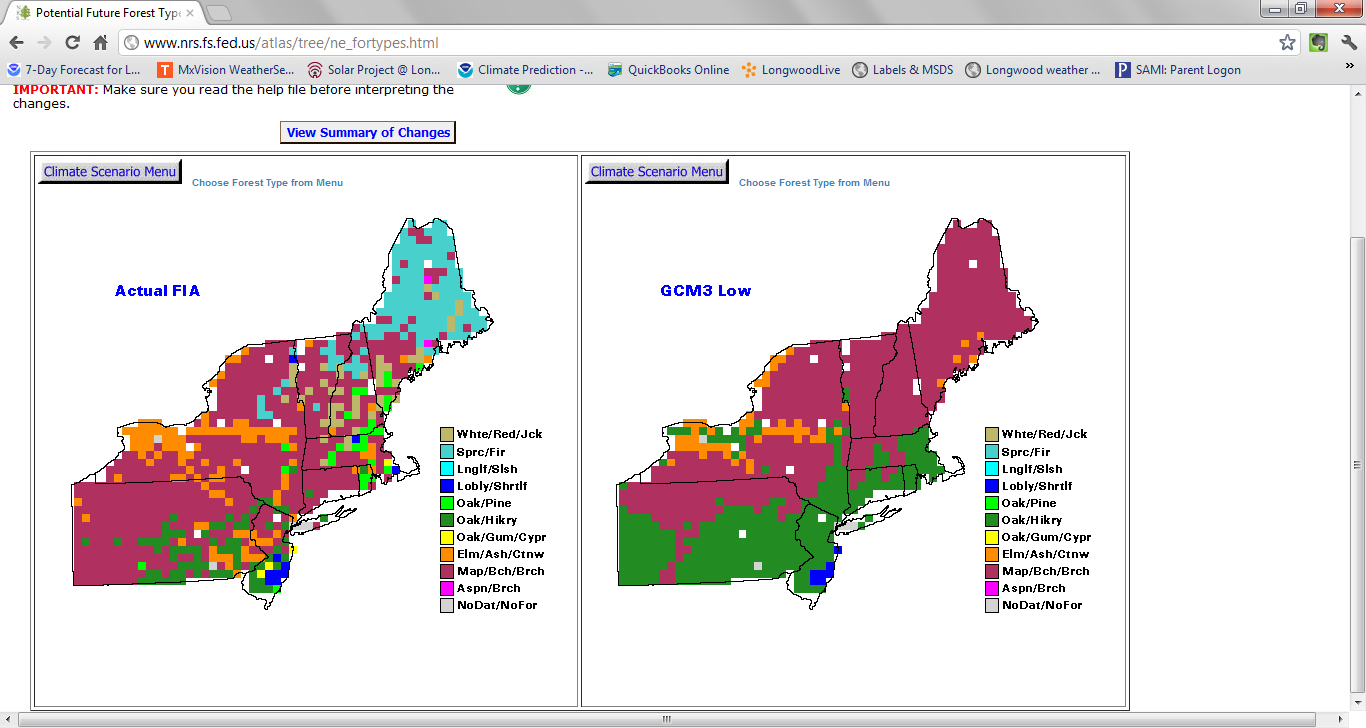 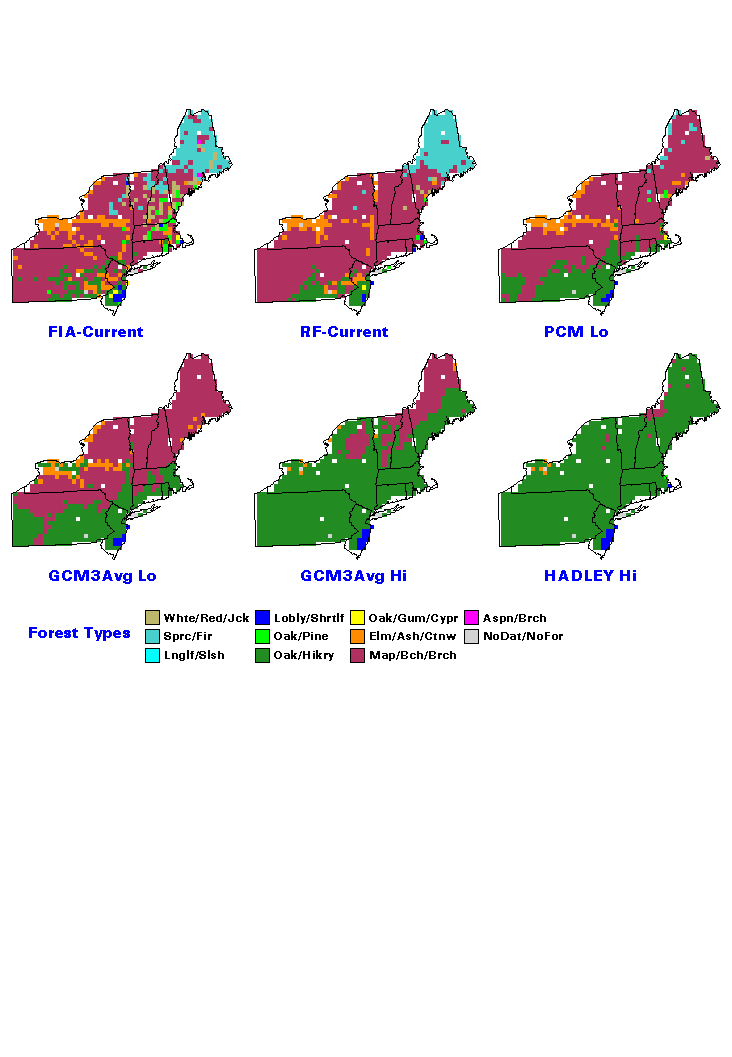 Prasad, A. M., L. R. Iverson., S. Matthews., M. Peters. 2007-ongoing. A Climate Change Atlas for 134 Forest Tree Species of the Eastern United States [database]. http://www.nrs.fs.fed.us/atlas/tree, Northern Research Station, USDA Forest Service, Delaware, Ohio.
Long-Term Modeling
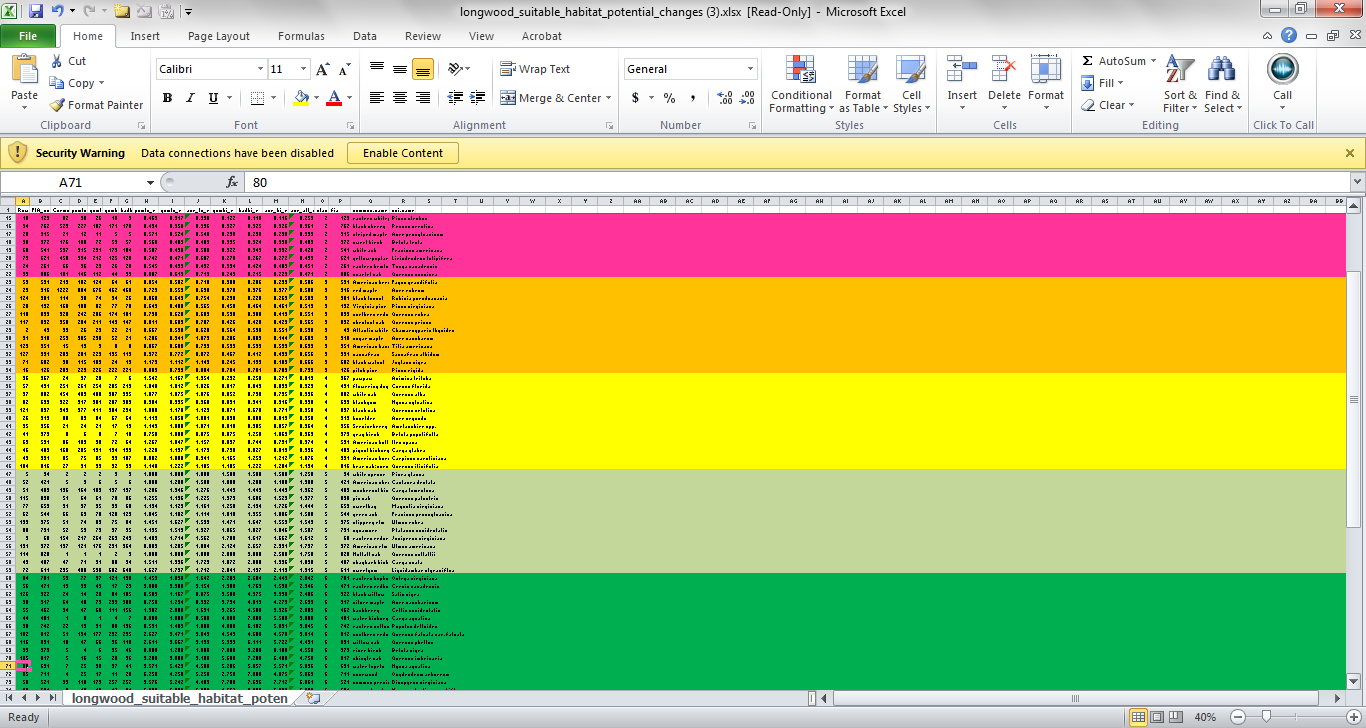 Use data to drive plant community decisions during reforestation
Not just a “warming”trend, what about precipitation, uplandadaptation to extremes?
Reforestation – Spring & Fall 2012
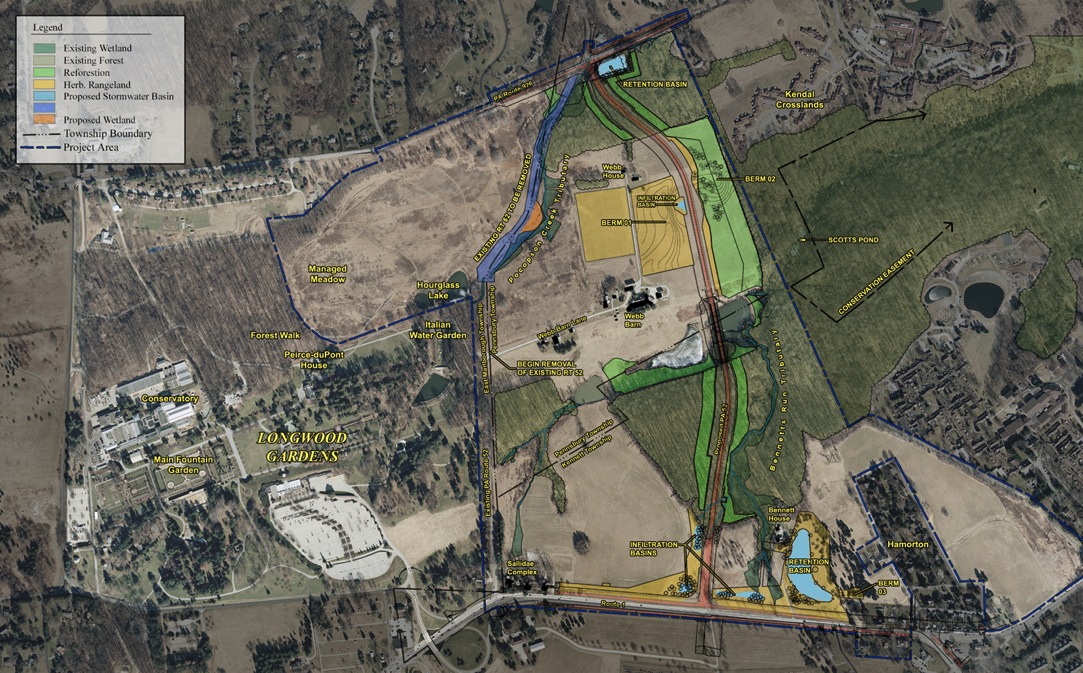 3
1
2
4
Reforestation Trees and Shrubs To Be Determined By:
Current Forest Community Composition
Soil Texture and Chemistry
Light Exposure
Climate Change
Woodland Plug Mixes installed in existing canopy gaps 
and/or site conditions above
Casey Sclar, Ph.D.
Plant Health Care Leader - Longwood Gardens Inc.
Interim Executive Director – American Public Gardens Associationcsclar@longwoodgardens.org
csclar@publicgardens.org
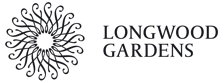